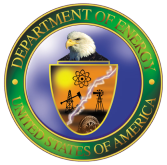 Superlattice Photocathode DamageMarcy Stutzman and the Center for Injectors and Sources
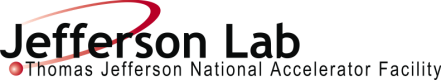 Surface Analysis Goals
 Which residual gasses limit          photocathode lifetime?
 Why do we have surface charge limit?
 Why does SCL get worse with photocathode age?
 Does Be dopant migrate with heat cycles?
Authored by Jefferson Science Associates, LLC under U.S. DOE Contract No. DE-AC05-06OR23177.
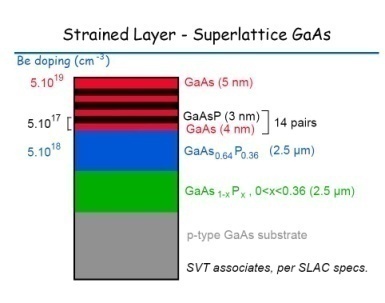 Transmission Electron Microscopy (TEM)
 Samples prepared by focused ion beam milling
TEM analysis of structure
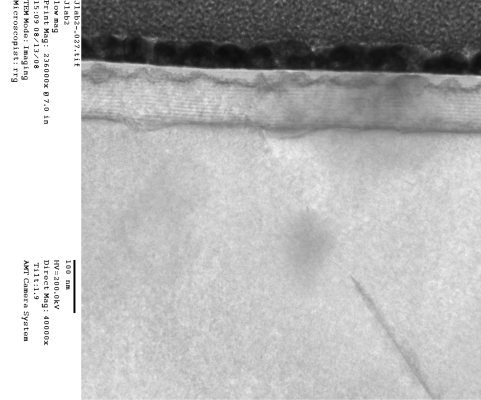 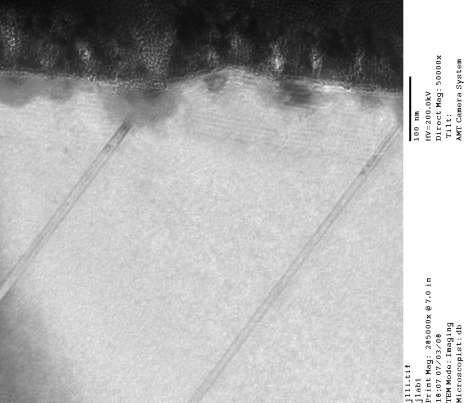 Pt
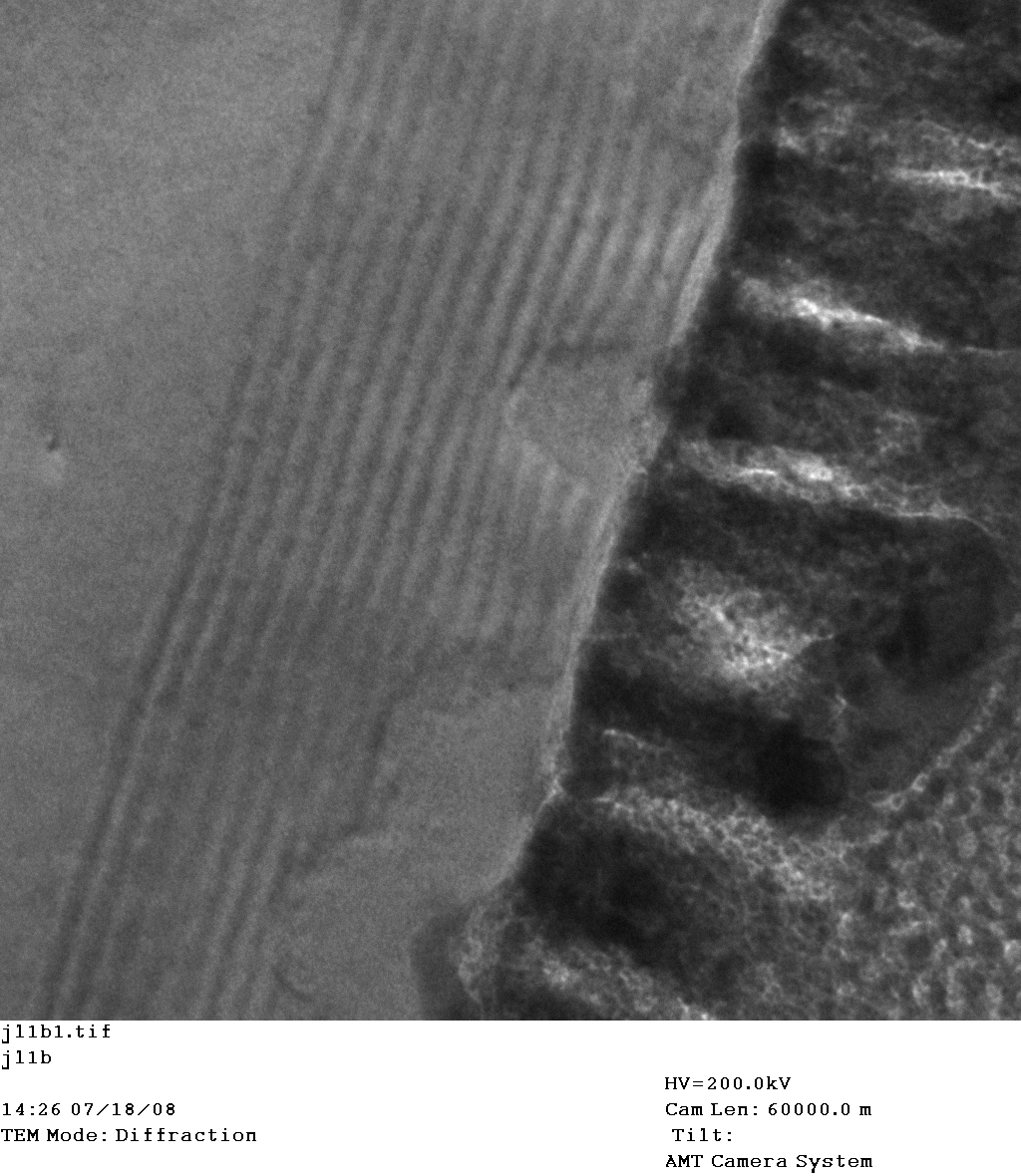 Au-Pd
100 nm superlattice
Defects
Focused Ion Beam mills cross sectional depth profile
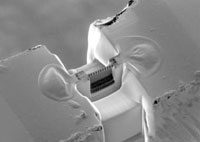 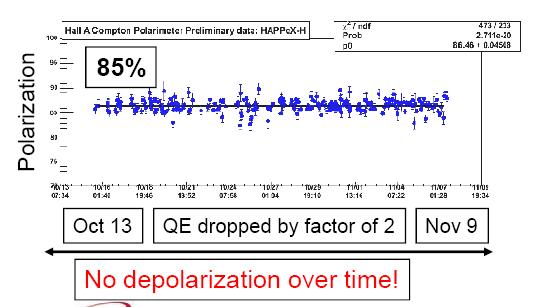 Unused
Used
Used
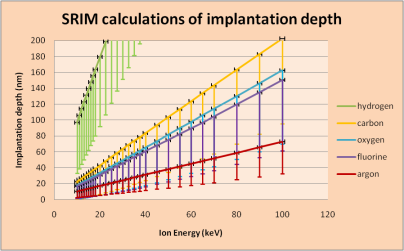 Implantation depth calculations
     100 kV: Ar,F,O,C 60-200 nm
     <10 kV: H implants 100 nm
Fred Stevie NCSU
Polarization constant through many activations
Secondary Ion Mass Spectrometry
  Monitors species as a function of depth
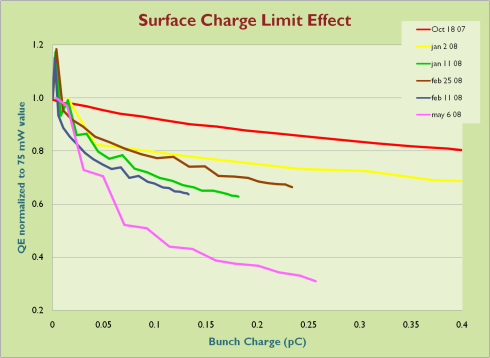 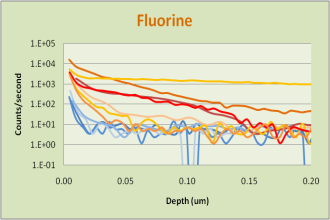 Conclusions
TEM analysis shows dislocations and imperfections in superlattice structure
Defects present in used sample near surface 
SRIM depth analysis shows implantation likely
SIMS analysis shows residual gas species in near surface region: Fluorine prevelant

Future Studies
Be dopant and P distribution: Oxygen SIMS
Heating alone vs. ion damage 

Reference
F.A. Stevie et al., Surf. Interface Anal. 2001 31 345.
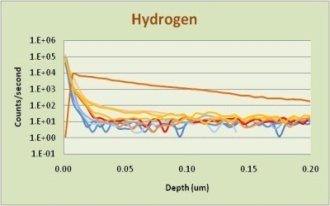 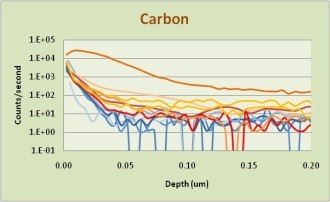 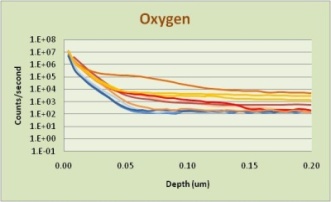 Increasing SCL with use 
Install Sept 13, 07 
Re-heat 28Dec07,  5Mar08, 18Mar08
Orange data sets: used sample
Blue data: unused sample